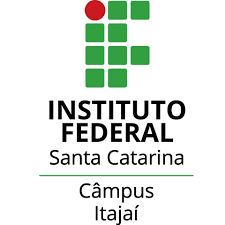 MAPA DE RISCOS – LABORATÓRIO DE METROLOGIA
Risco Físico
Armários
Cadeiras
Alta pressão:
Filtro de ar
Mesa
Do
Prof.
BANCADA
Risco de Acidente
Canos de gás
Escorregar
Choque elétrico:
Caixa elétrica
Armário
Risco Químico
Benzina: Armário
Gases: Canos
Medidor de coordenada
Caixa elétrica
BANCADA NIVELADA
Risco Ergonômico
Filtro 
de ar
Postura
inadequada
Risco Pequeno
Risco  Grande
Risco Médio